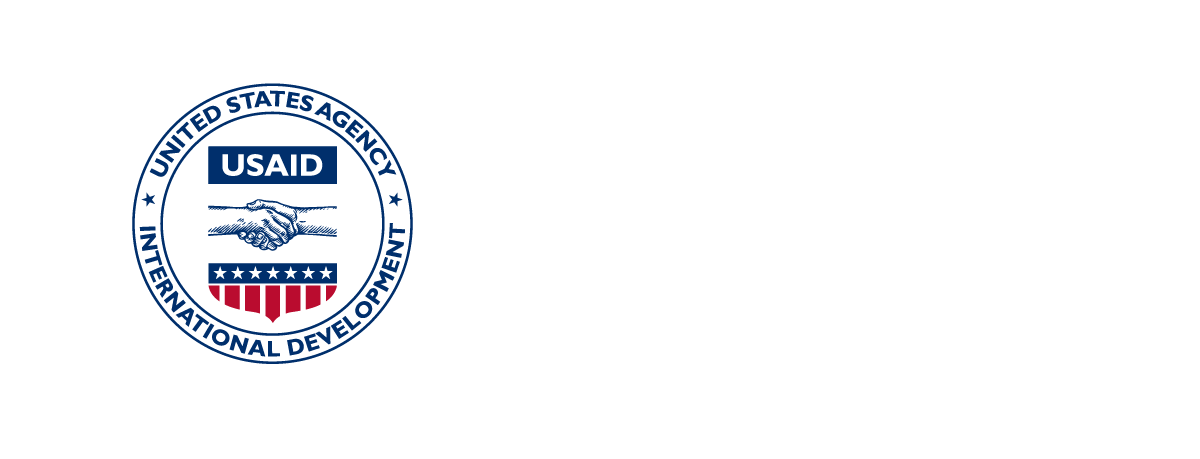 The USAID/Nigeria Nutrition Strategy
Amuwaoluwa Ebenezer Oluloto, 
Nutrition Manager, 
USAID Mission in Nigeria
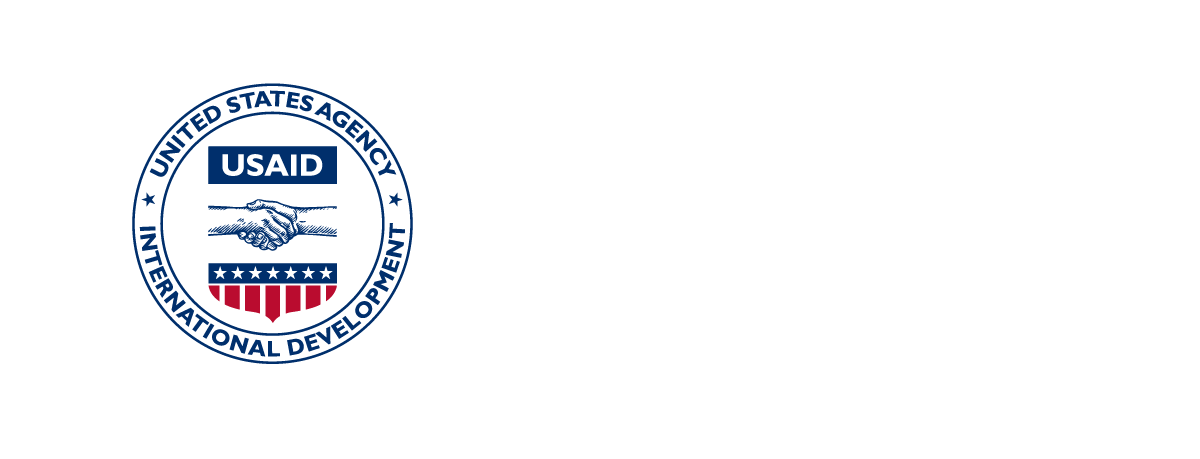 Presentation Outline
Health and Economic Growth
Background/Context
Health and Economic Growth
Mission Multisectoral Nutrition  Strategy
Health and Economic Growth
Technical Approach and Activities
[Speaker Notes: TEAMS HAVE UP TO 20 MINUTES TO PRESENT. THE REMAINING 40 MINUTES IS FOR Q&A]
Trends show variable progress on Nutrition indicators between the last 2 NDHS
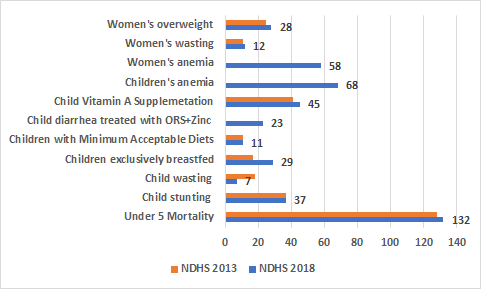 Some indicators were not reported in NDHS 2013 but were reported in 2018: 
Children with anemia
Children with  diarrhea treated with ORS & Zinc
Women with anemia
NB: Numbers are in percentages except for the under 5 Mortality which is 132/1000 live births
NDHS: Nigeria Demographic and Health Survey
[Speaker Notes: NFCMS 2021 is worse wasting rates at 11.6%
Malnutrition is a direct or indirect  cause of 45% of <5 deaths year
The trend from 2013-2018 showed that Nigeria did not fare well with most despite the massive investment. How much of these investments were coordinated?
The situation at sub-national level is worse especially in the NW & NE. (for instance stunting in Kebbi and Sokoto states is 66% and 55% respectively) 
LACK/INADEQUATE SYNERGY IN PROGRAMMING
2.5m children under 5 have acute malnutrition annually and 2/3 do not have access to treatment
Rwanda have 87% EBF, and 1% wasting



1 in 5 children are stunted (165 million)

Low birthweight contributes to 3.3% of total child deaths 
Nutrition drive economy as $1 invested in Nutrition]
Stunting is high across most Mission-supported states, especially in the North
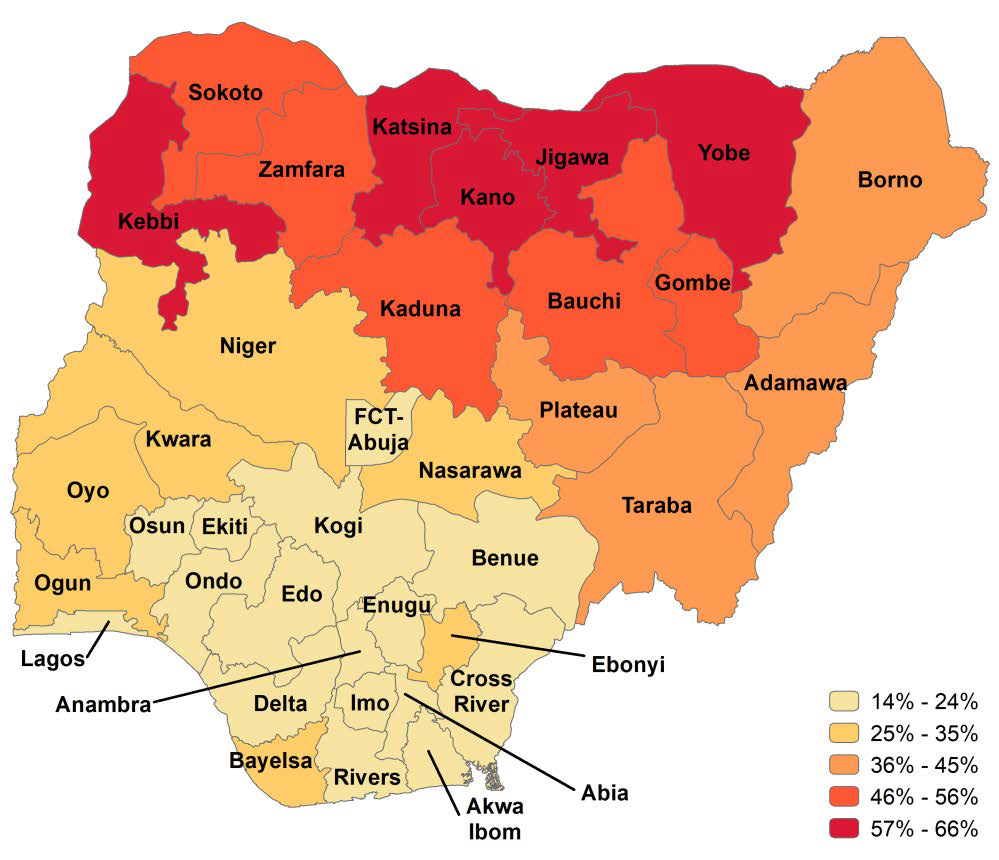 Source: NDHS 2018
[Speaker Notes: The situation at sub-national level is worse especially in the NW & NE. (for instance stunting in Kebbi and Sokoto states is 66% and 55% respectively) Some od the factors may be due to poor maternal infant and young child feeding, gender issues like child marriage, large family sizes, poverty and poor maternal education.
LACK/INADEQUATE SYNERGY IN PROGRAMMING
2.5m children under 5 have acute malnutrition annually and 2/3 do not have access to treatment and 60-80% are in the North
Rwanda have 87% EBF, and 1% wasting


Malnutrition is cause of 45% of <5 deaths - 3.1 child deaths/year


1 in 5 children are stunted (165 million)

Low birthweight contributes to 3.3% of total child deaths 
Nutrition drive economy as $1 invested in Nutrition yield $16 ROI.]
There is a similar picture with wasting, which is also worse in Northern states
Sokoto
Borno
Yobe
Katsina
Kebbi
Zamfara
Jigawa
Kano
Bauchi
Kaduna
Niger
Gombe
Adamawa
Plateau
Kwara
Taraba
FCT
Nasarawa
Oyo
Kogi
Benue
Osun
Ekiti
Ogun
Ondo
Edo
>15%
Enugu
Cross 
                          River
Anambra
Ebonyi
10 – 14.9%
Lagos
Delta
Abia
5.0 – 9.9%
Imo
Rivers
Akwa Ibom
Baye-
lsa
2.5 – 4.9%
Source: NDHS 2018
<2.5%
[Speaker Notes: The situation at sub-national level is worse especially in the NW & NE. respectively) Some od the factors may be due to poor maternal infant and young child feeding, gender issues like child marriage, large family sizes, poverty and poor maternal education.
LACK/INADEQUATE SYNERGY IN PROGRAMMING
2.5m children under 5 have acute malnutrition annually and 2/3 do not have access to treatment and 60-80% are in the North
Rwanda have 87% EBF, and 1% wasting


Malnutrition is cause of 45% of <5 deaths - 3.1 child deaths/year


1 in 5 children are stunted (165 million)

Low birthweight contributes to 3.3% of total child deaths 
Nutrition drive economy as $1 invested in Nutrition yield $16 ROI.]
In summary, there are clear challenges with nutrition in Nigeria
Malnutrition is a pervasive problem leading to morbidity and mortality 
Drivers of malnutrition include poverty, poor health indices, and poor diets
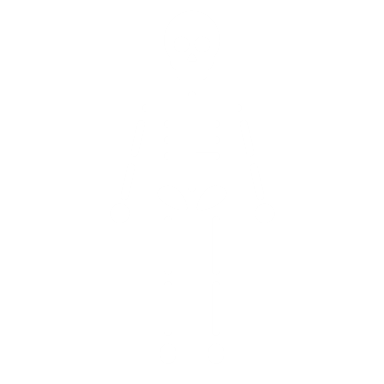 Funds available and capacity for nutrition programming is limited
There are insufficient resources in any single sector to tackle the challenge
Multi-sectoral approaches, including Private Sector Engagement, are needed
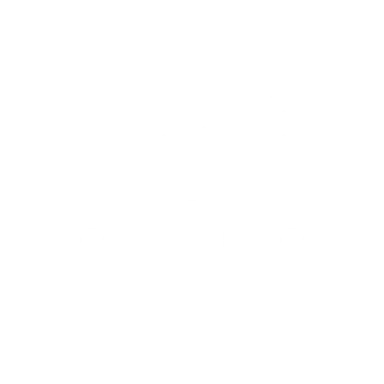 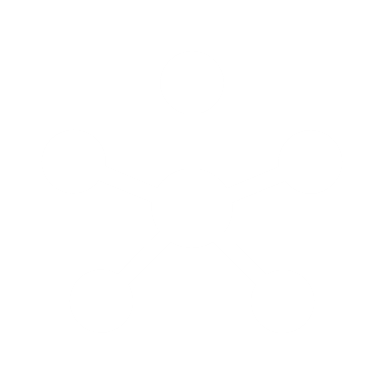 Nutrition interventions need to be integrated across sectors to have optimal impact as articulated in the Mission Multi-sectoral Nutrition Strategy
[Speaker Notes: To impact stunting rates takes time -  impact may not be seen within 5 years of project cycle


Malnutrition is cause of 45% of <5 deaths - 3.1 child deaths/year

1 in 5 children are stunted (165 million)

Low birthweight contributes to 3.3% of total child deaths]
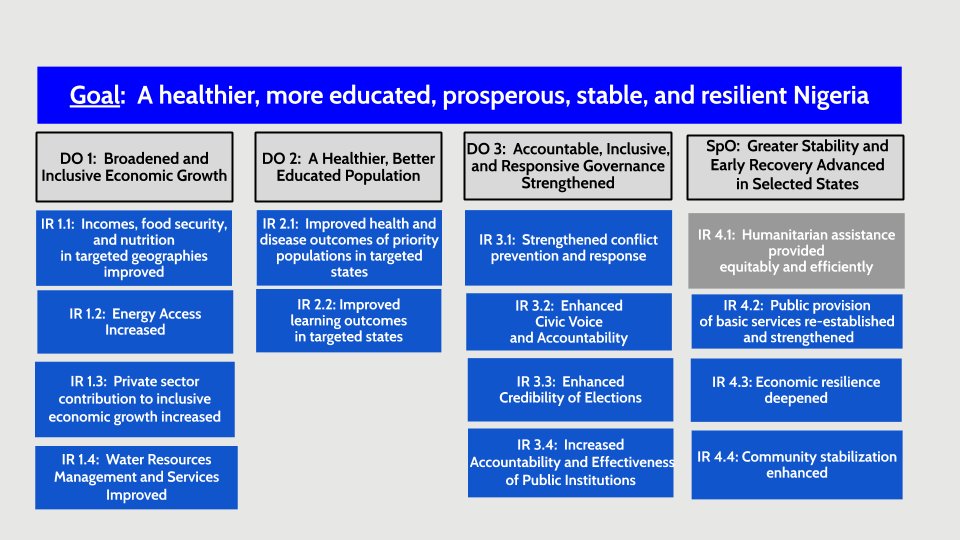 CDCS 2020-2025
*
USAID/Nigeria
7
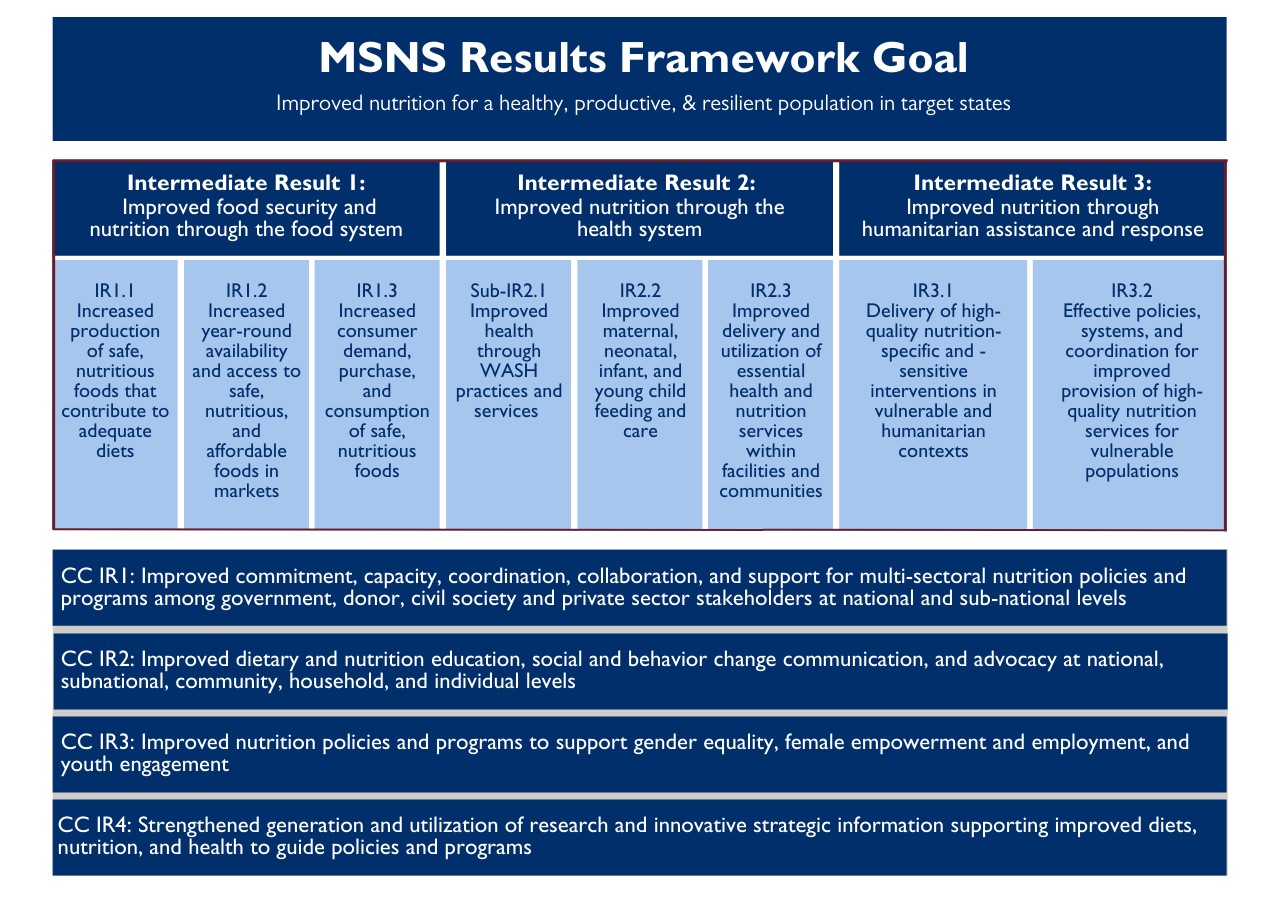 The Mission’s Multi-Sectoral Nutrition Strategy (MSNS) Results Framework
MSNS Goal:
Improving nutrition for a healthy, productive, and resilient Nigeria
Cross-cutting Results
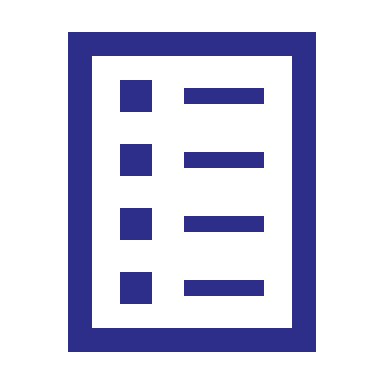 Multi-sectoral nutrition policies
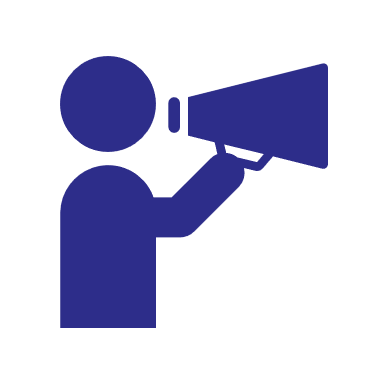 Education, Social Behaviour Change Communication (SBCC)
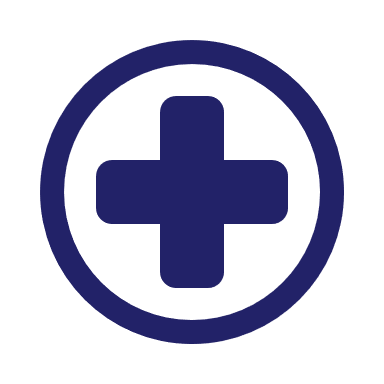 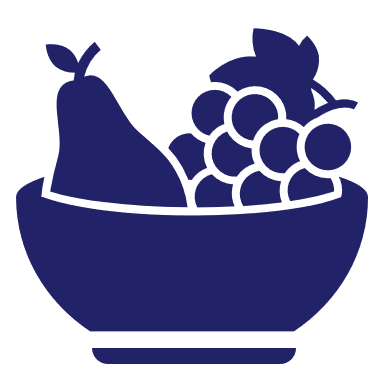 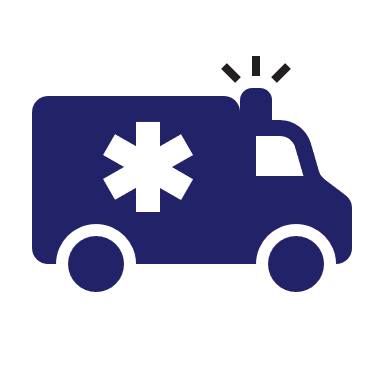 IR1 (via EGE):
Improve nutrition through the food system
IR2 (via HPN & HAT):
Improve nutrition through the health system
IR3 (via HART):
Improve nutrition through humanitarian assistance
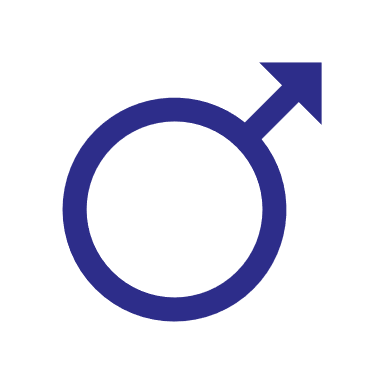 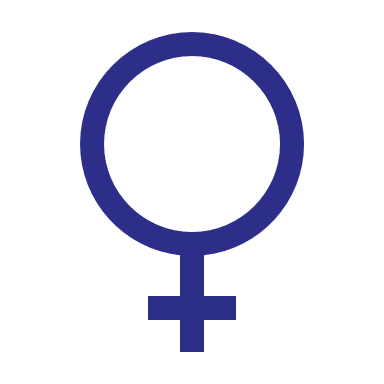 Gender, female empowerment and youth engagement
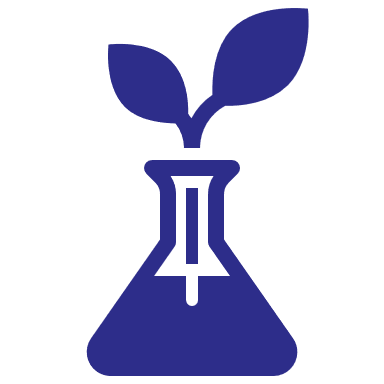 Research, innovation, and strategic information
The Advancing Nutrition activity is the first 
collaboration under this MSNS
[Speaker Notes: Cross-cutting other portfolios including PDG, and EDU]
Multi-Sectoral Nutrition Coordination
Nutrition
Health
Family Planning
Agriculture
WASH
Education
Social Protection/Gender/Youth
Humanitarian Assistance
Nutrition Working Group
National Council on Nutrition (NCN) & Technical Advisory Group
Nigeria Governors’ Forum (NGF)
Ministry of Budget and National Planning (MoBNP)
Ministry of Health (MOH) & NPHCDA
Ministry of Agriculture and Development (FMARD)
Ministry of Women Affairs
Scaling-Up Nutrition (SUN)
SUN Business Network
SUN Donor Partners
SUN Civil SocietyAgriculture Donors Working Group
UN: UNICEF, WFP, FAO, WHO
Banks: World Bank, AfDB, KFW, IFAD
Bilateral: USAID, DfID, GIZ, JICA, AFD, EU
Foundations: BMGF, Dangote, Rockefeller, 
Global Alliance for Improved Nutrition (GAIN)
Implementing Partners
USAID Nutrition Engagements and Updates
LOC of the upcoming ECOWAS Nutrition Forum (November 2022)
Co-convener of the National stakeholders dialogue on wasting
Support for the ongoing Food Consumption and Micronutrient Survey
Members of the National Council on Nutrition and Technical Advisory Group
Support for the Launch and dissemination of Nutrition policies and working documents.

Expansion of USAID Advancing Nutrition to additional states of Ebonyi and FCT
USAID/Nigeria Multisectoral Nutrition Strategy

Mission Nutrition Coordination Working Group
Quarterly GFSS Stakeholders’ meetings
Joint field visits with partners and government desk officers
Food systems concepts and approaches within the RFS conceptual framework
Mission and partners joint planning and programming of Ukraine’s funds
USAID- Co-lead with UNICEF the Nutrition Development Partners Group
Joint funding with World Bank for the development of Food and Nutrition advocacy briefs
Exploring options to enhance nutrition intervention within the current activities and new designs
11
Key strategies and documents
Challenges
Need to increase and optimize resources for nutrition across portfolios, especially from government across levels.

Need for capacity for activities to integrate nutrition, and multi-sectoral coordination

Need to increase private sector potential to sustainably improve nutrition
USAID Multi-sectoral Nutrition Strategy

US Government Global Food Security Strategy

US Government Global Water Strategy

USAID/Nigeria CDCS (2020-2025)

Nigeria-National Policy on Food and Nutrition (2015-2019)

Nigeria-National Multisectoral Plan of Action for Food and Nutrition in Nigeria (2021-2025)
12
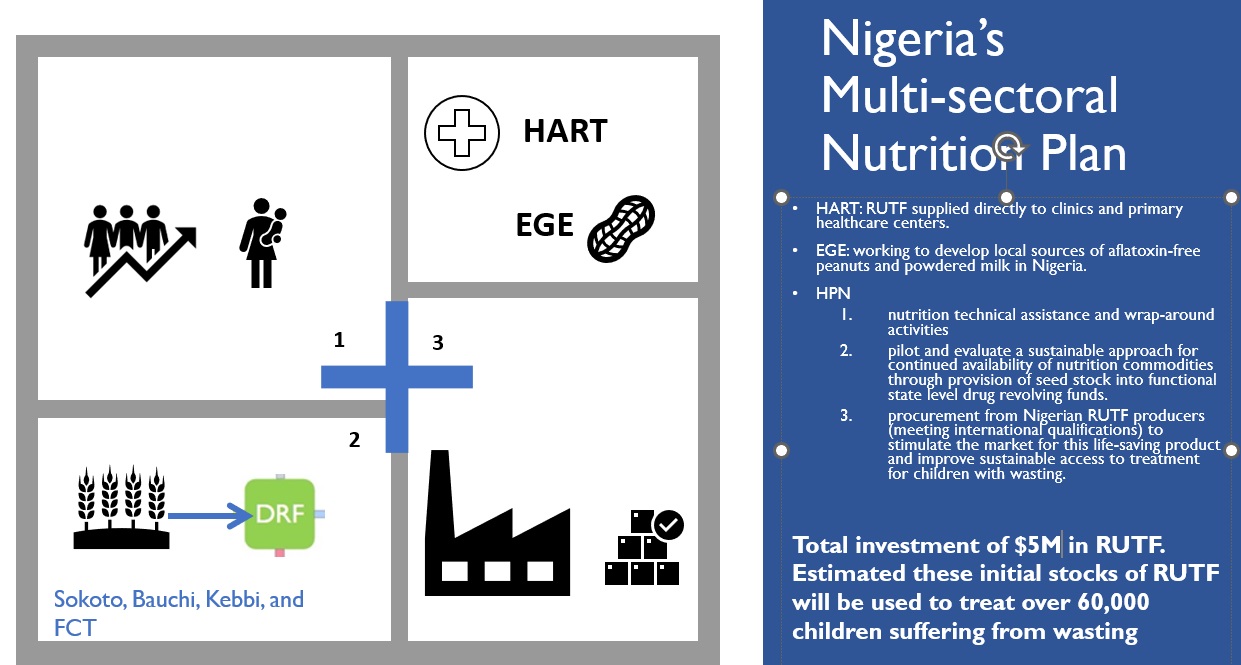 [Speaker Notes: $55 million Ukraine Funds for Nigeria, including 
USAID received EXCEPTIONAL approval from GH AA to procure RUTF using Ukraine/Russia  funds

Some considerations: 
There will be a spotlight on this pilot in particular to asses
Ability to procure locally, 
Success leveraging other partner resources (WB) and 
Capacity of DRF to sustain the commodity
Lots of support  from Global Health; request for support from EGE to ensure multi-sectorial engagement
refine the Multi-sectoral Nutrition Strategy]
SOME OF THE CURRENT MISSION NUTRITION  INVESTMENTS
[Speaker Notes: IHP: Facility-level integrated health activity with nutrition components including IYCF, IFA, CMAM, BFHI, Vitamin A, dietary counseling; all LGAs in 5 states + national; 3.5m GHP
BA: Community-level integrated health SBC activity with nutrition components focused on IYCF; select LGAs in 12 states; 1.4m GHP 
UNICEF- Brief Activity Description: To build community-centered approaches for delivering, operating, and managing sustainable water, sanitation, and hygiene (WASH) services in rural areas focused on fostering resilience in two of Nigeria’s highest burden states: Sokoto and Kebbi.]
[Speaker Notes: Center for Clinical Care and Clinical Research (CCCRN) (Cross River and Akwa Ibom)
Association for Reproductive & Family Health (ARFH) (Lagos)
Society For Family Health (SFH) (Kano)
ProHealth International (PHI) (Adamawa& Bauchi)

Erin, Maggie, Tim
IHP: Facility-level integrated health activity with nutrition components including IYCF, IFA, CMAM, BFHI, Vitamin A, dietary counseling; all LGAs in 5 states + national; 3.5m GHP
BA: Community-level integrated health SBC activity with nutrition components focused on IYCF; select LGAs in 12 states; 1.4m GHP]
Thank you!
Any Questions?
18